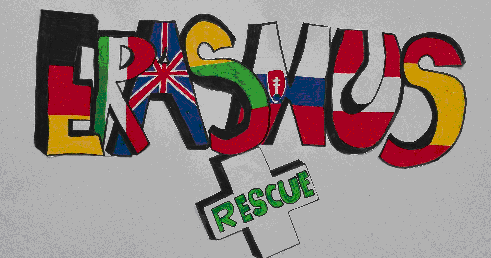 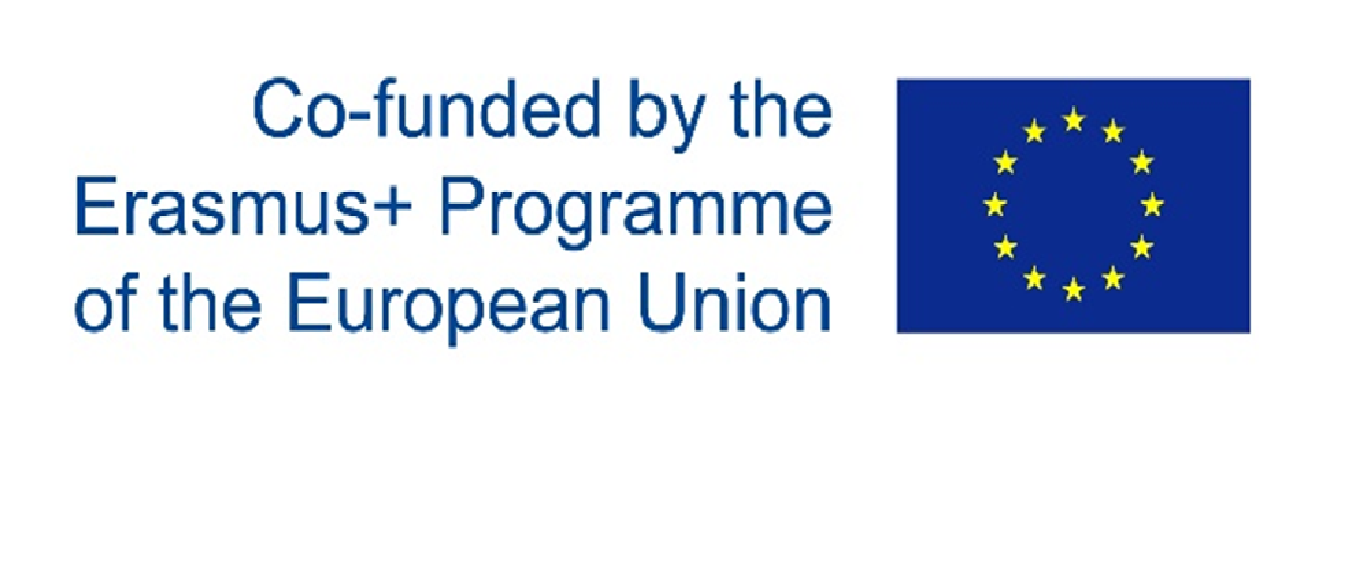 Hänsel und Gretel
Klassisches slowakisches Märchen
Erazmus + KA2
Hänsel und Gretel wohnen mit ihrer Mutter und  ihrem Vater in einem kleinen Haus. Einmal wollen sie in den  Wald gehen und die Erdbeere sammeln.
Sie kommen zu einem kleinen Häuschen.  In diesem Häuschen wohnt  eine alte Frau-  die Hexe.
Die Hexe sperrt den Jungen im Stall. Und Gretel muss den ganzen Tag aufräumen.
Die Hexe mὄchte die Kinder fressen. Hänsel und Gretel werfen die Hexe ins Feuer.
Die Kinder gehen zu ihren Eltern nach Hause.